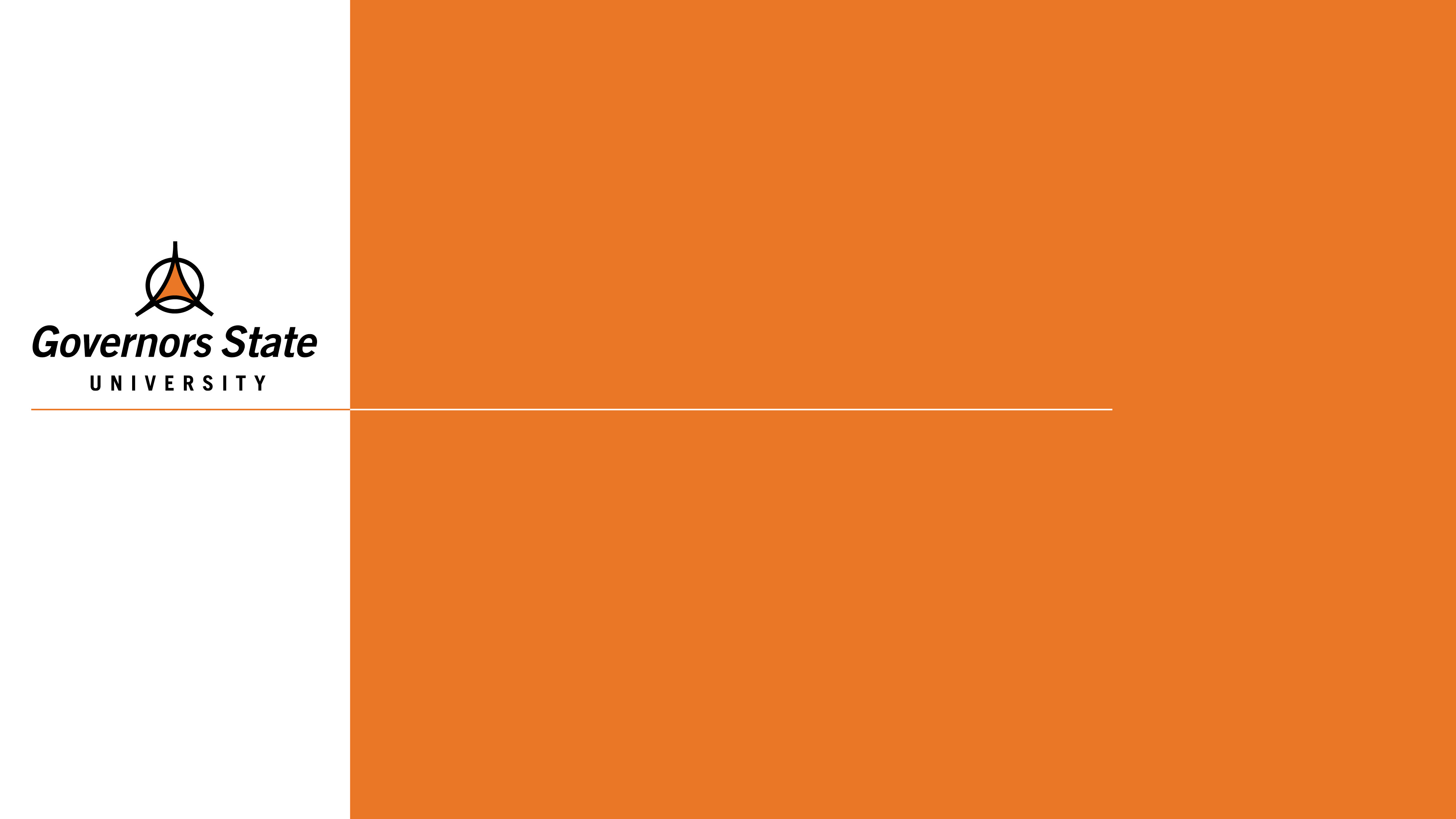 Titles
body
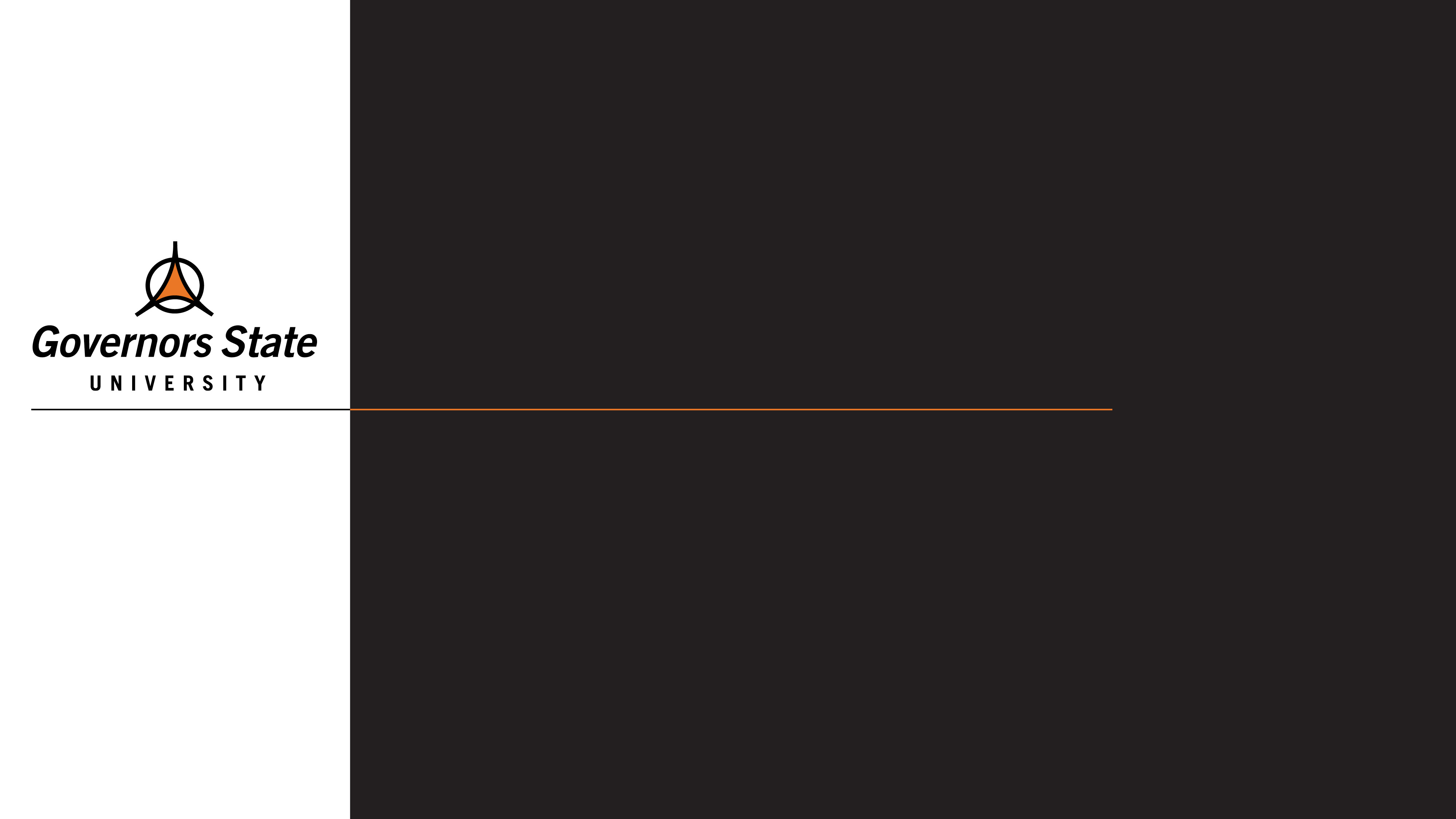 Titles
body
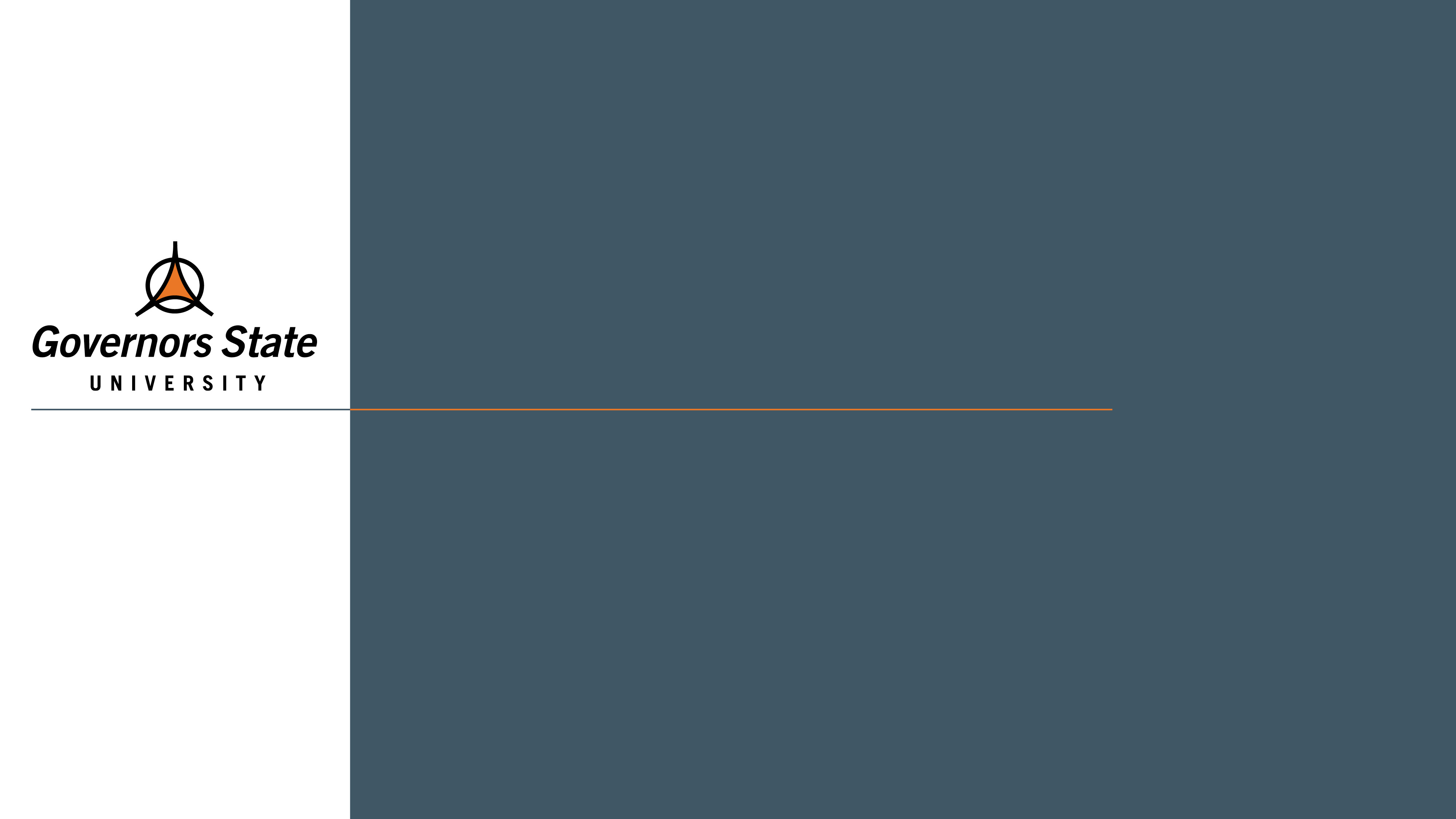 Titles
body
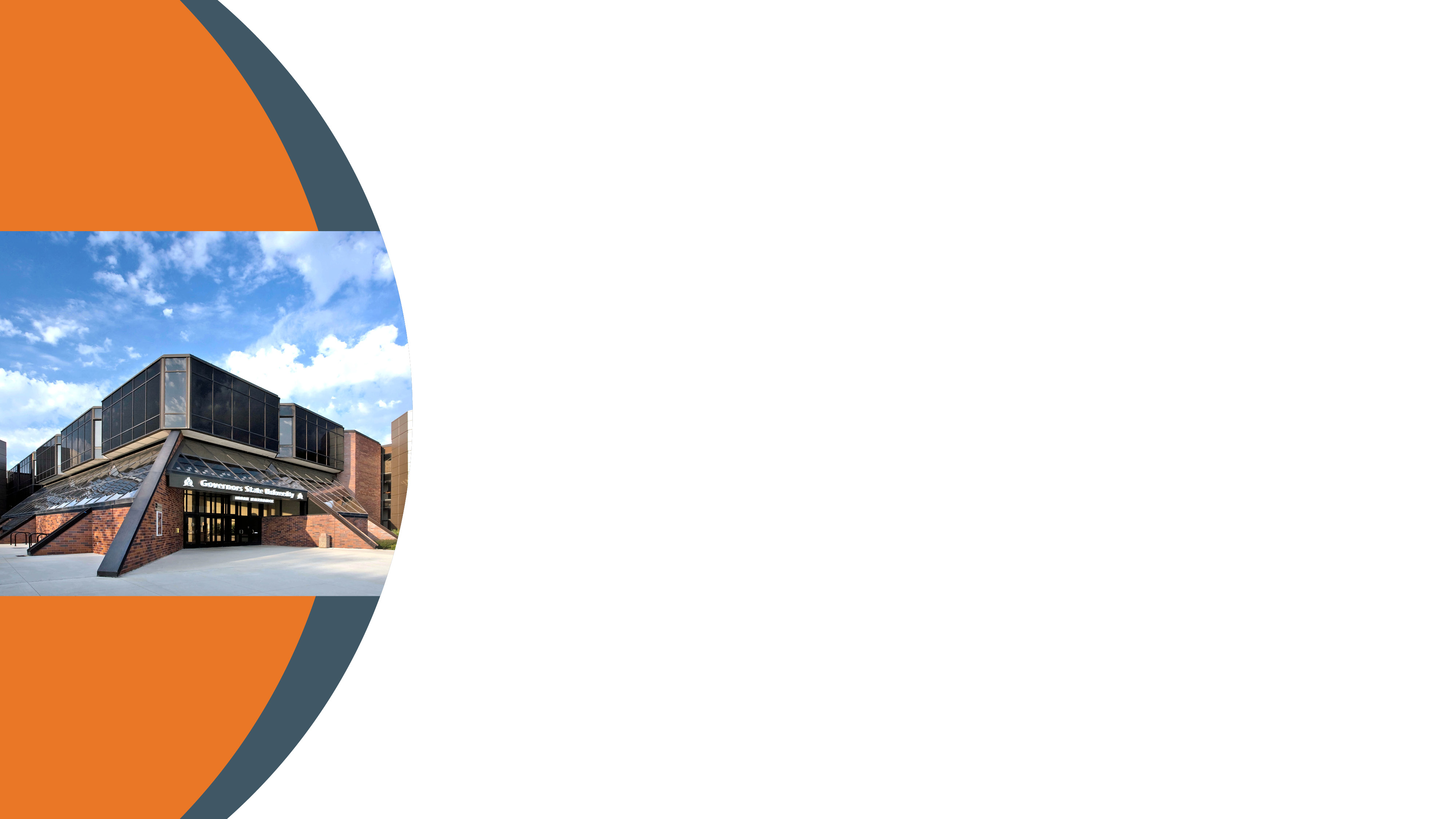 Titles
body
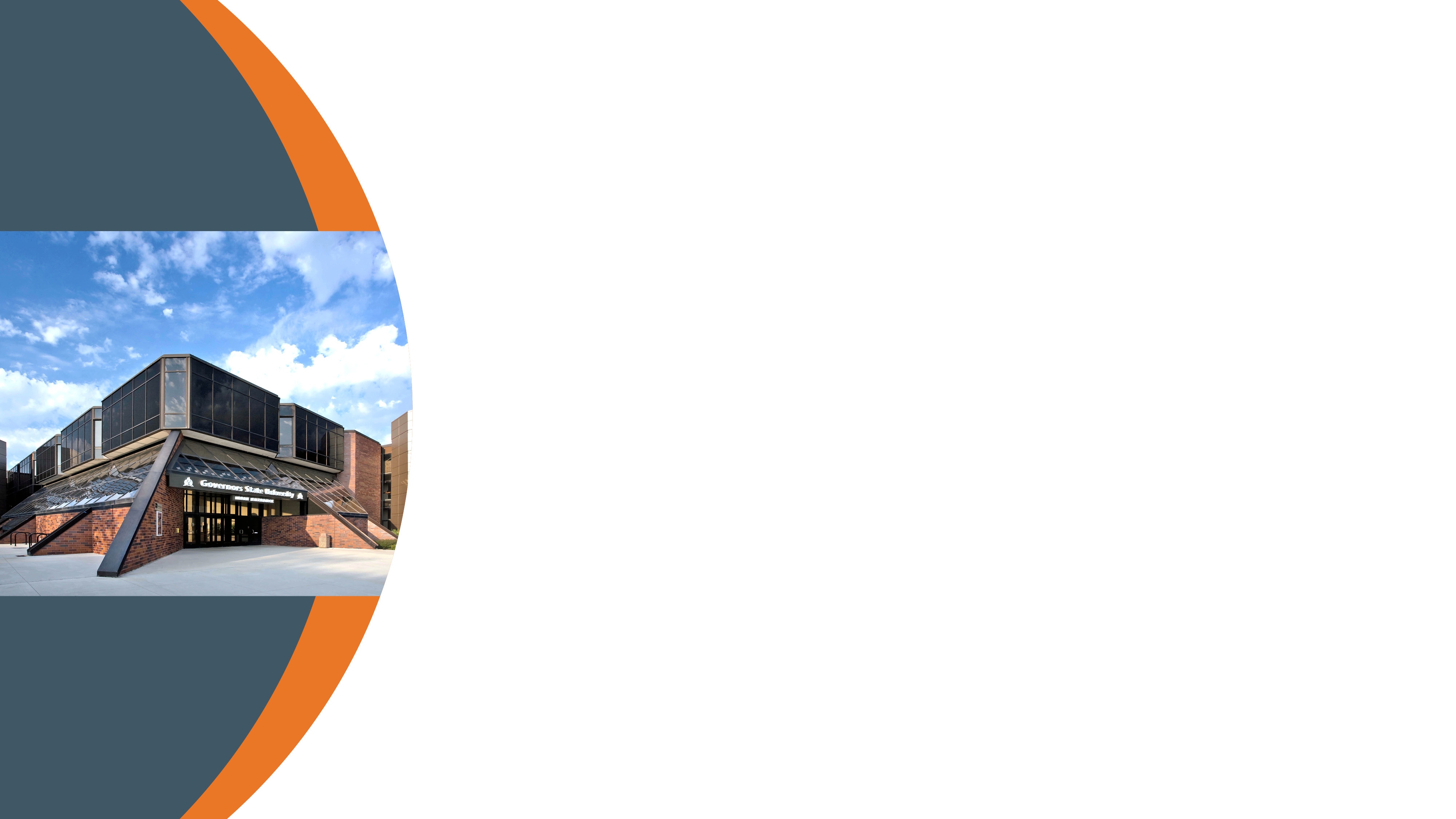 Titles
body
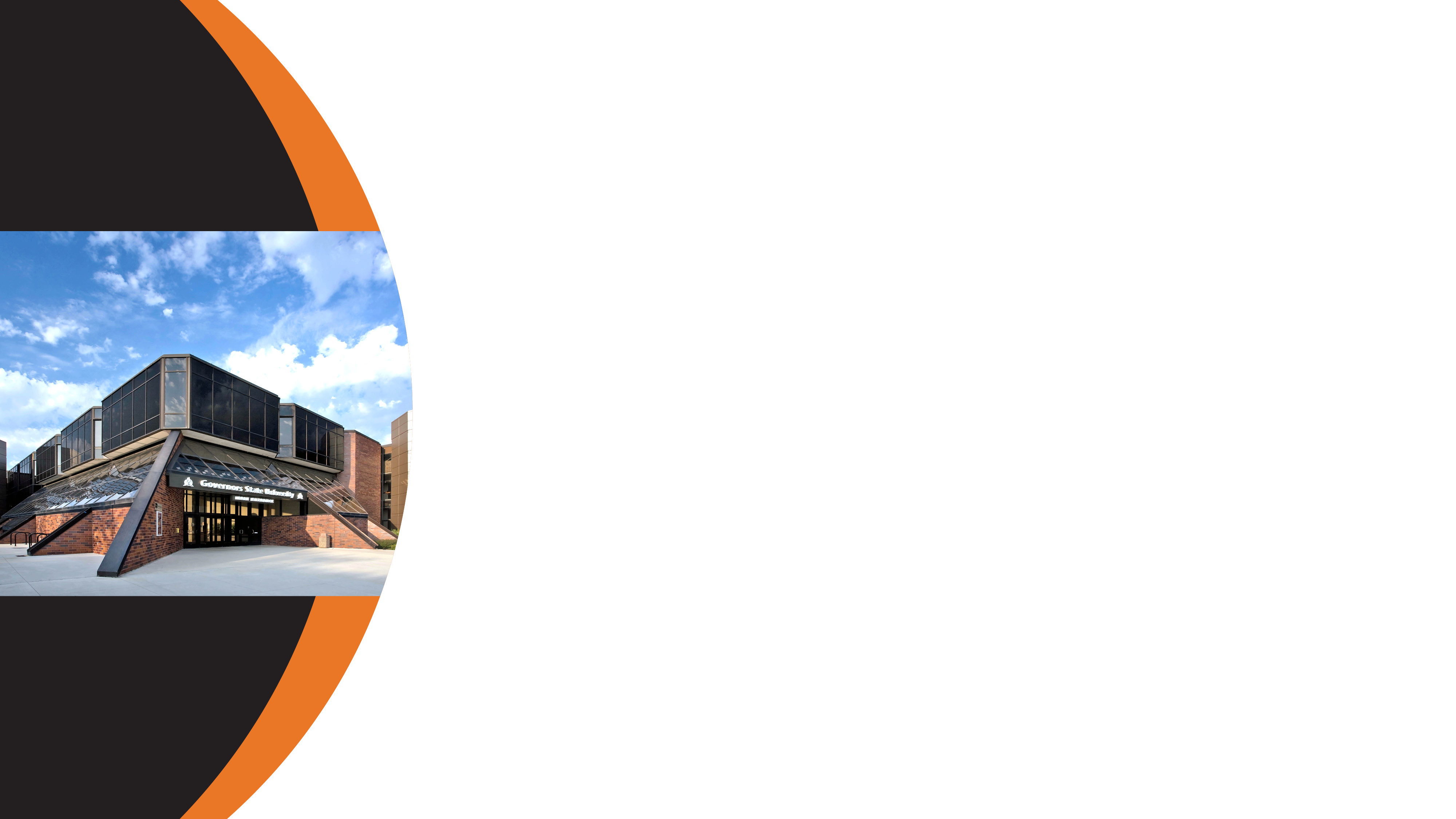 Titles
body
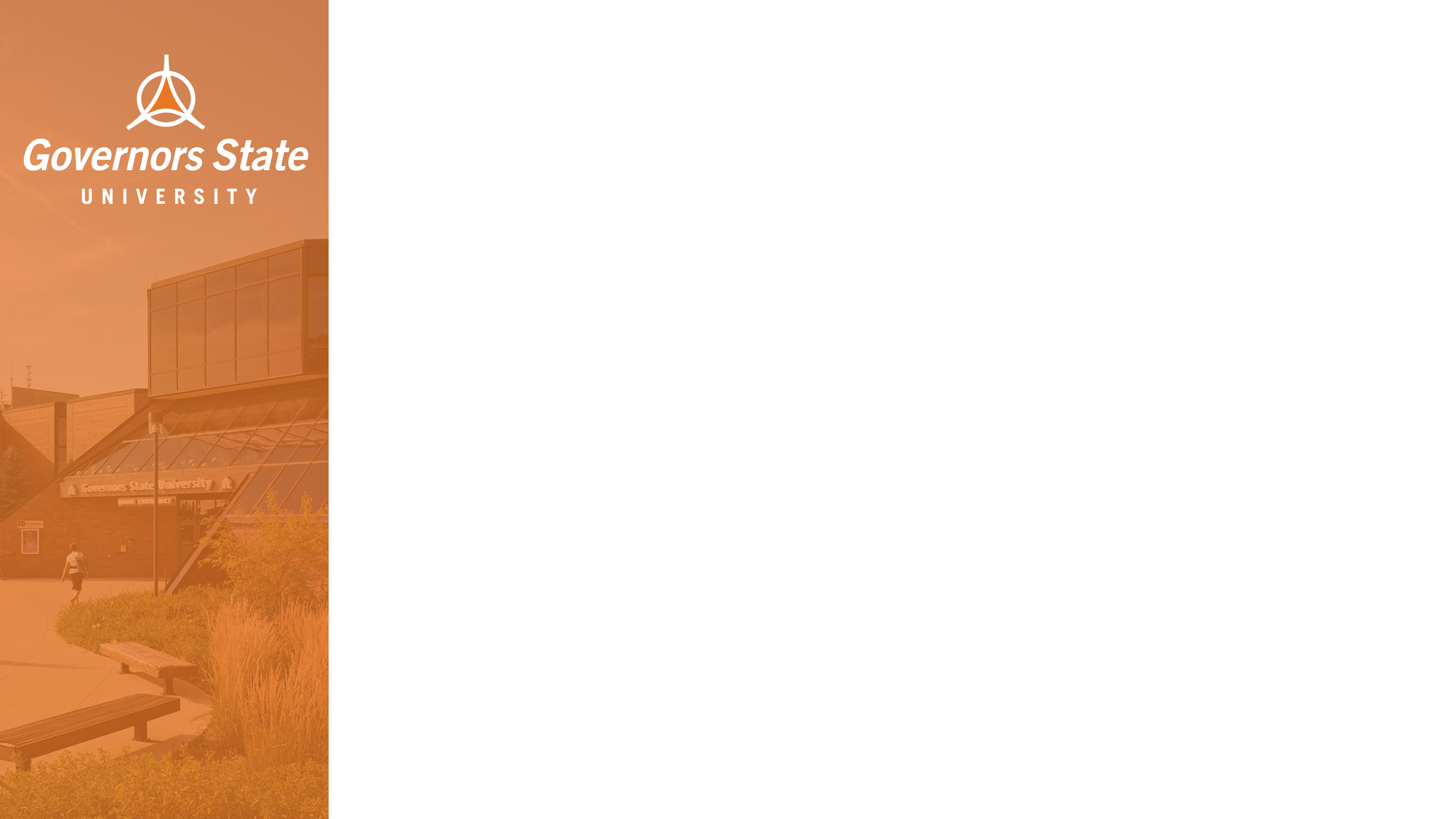 Titles
body
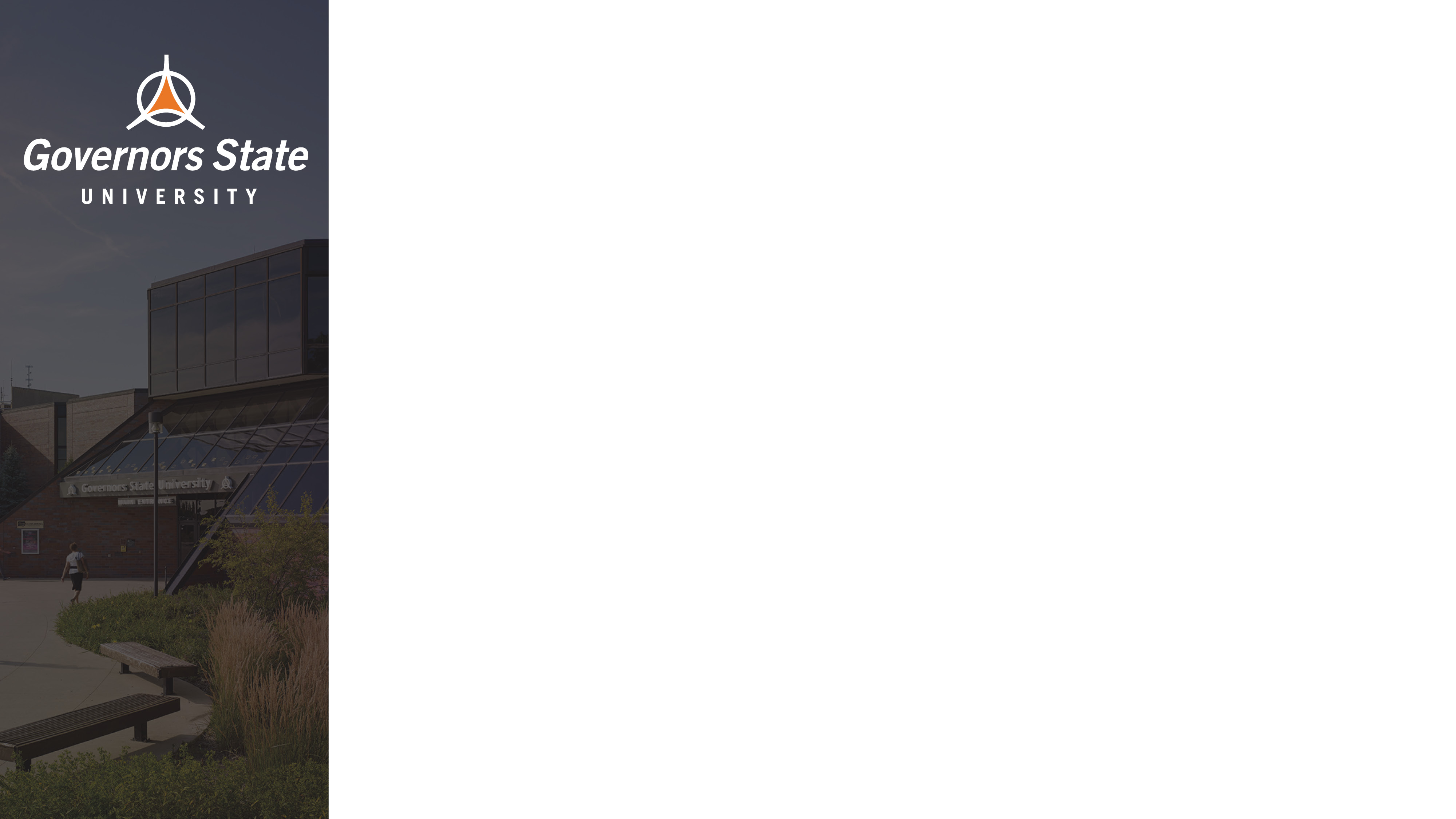 Titles
body
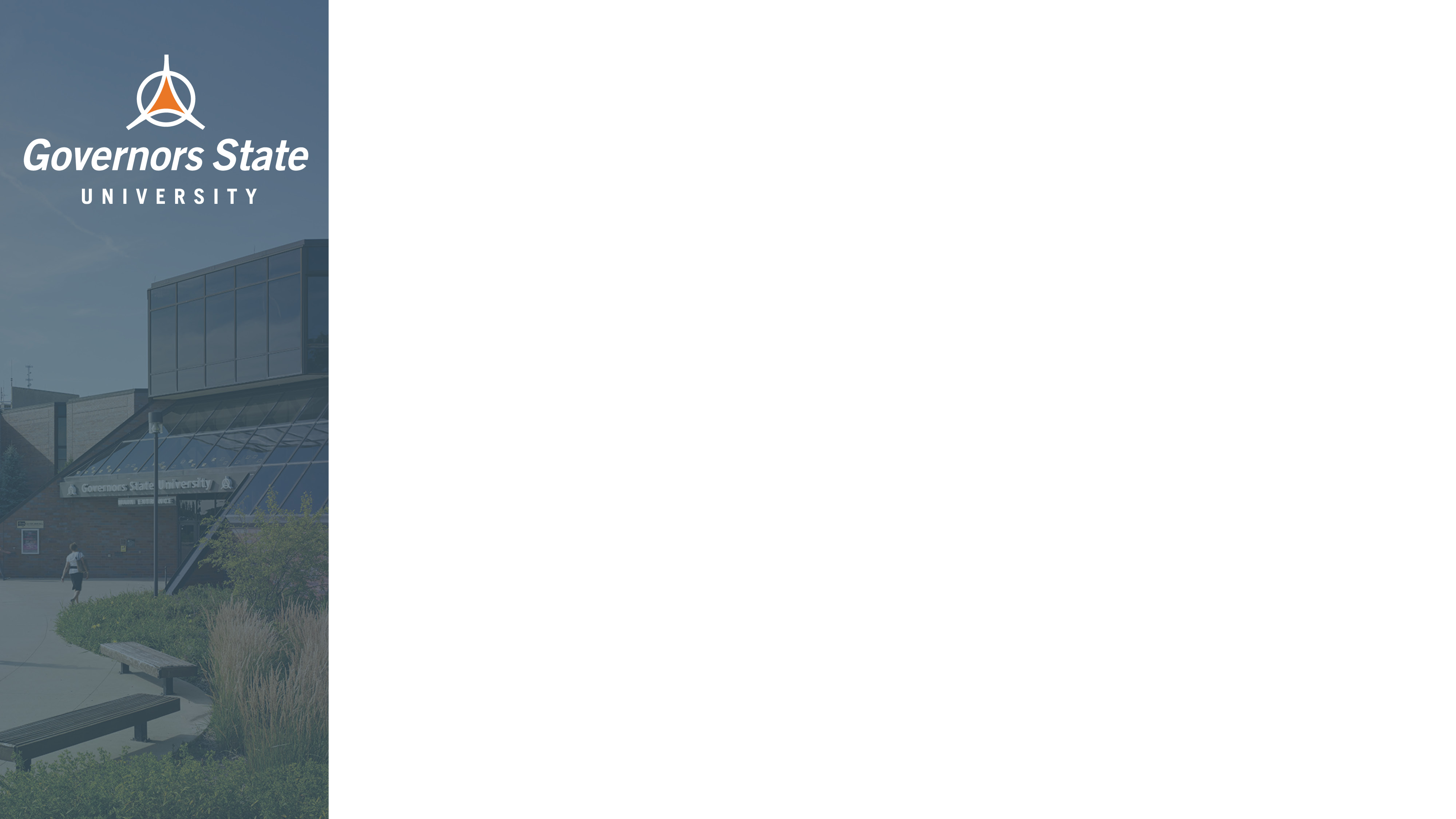 Titles
body
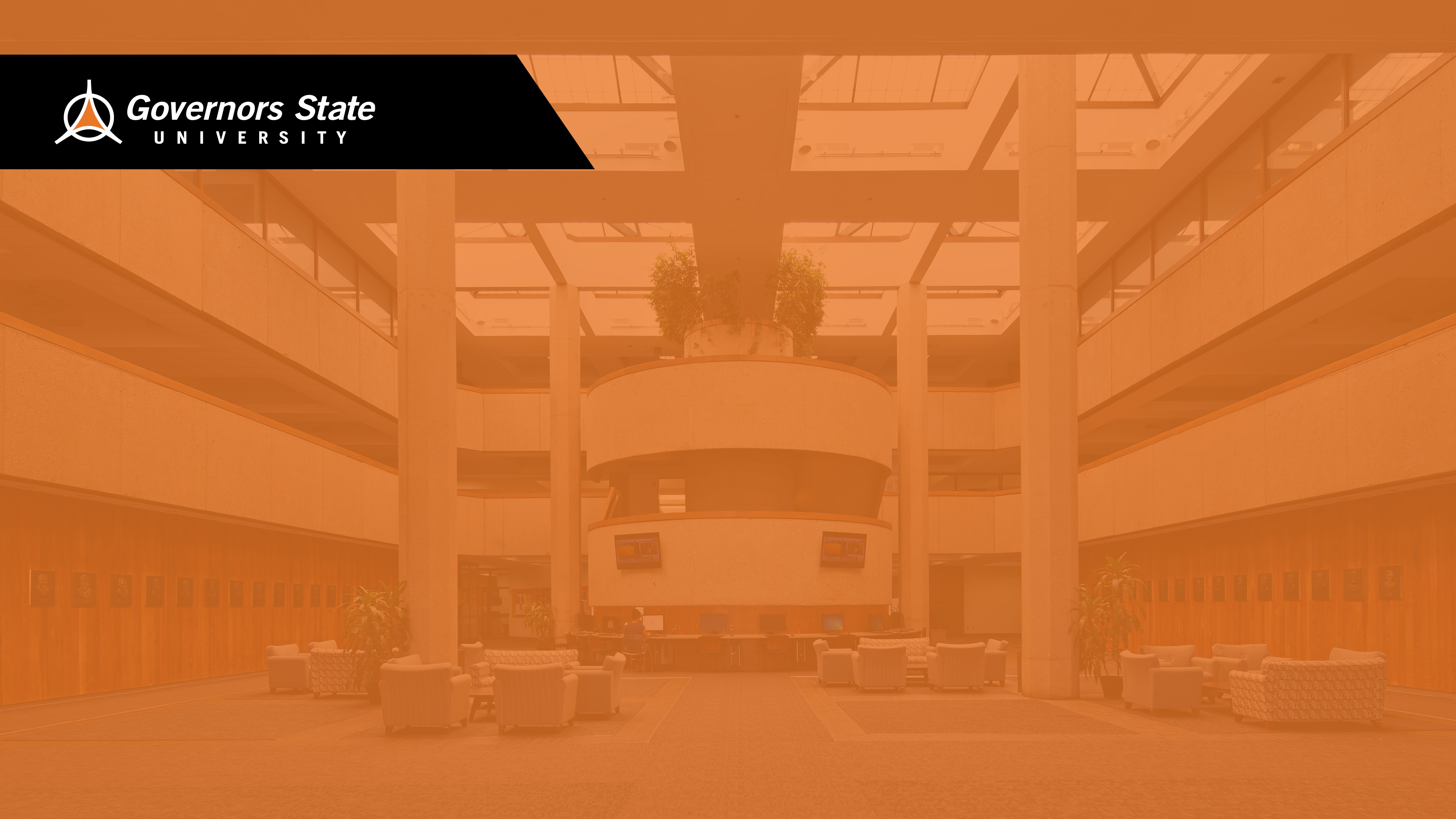 Titles
body
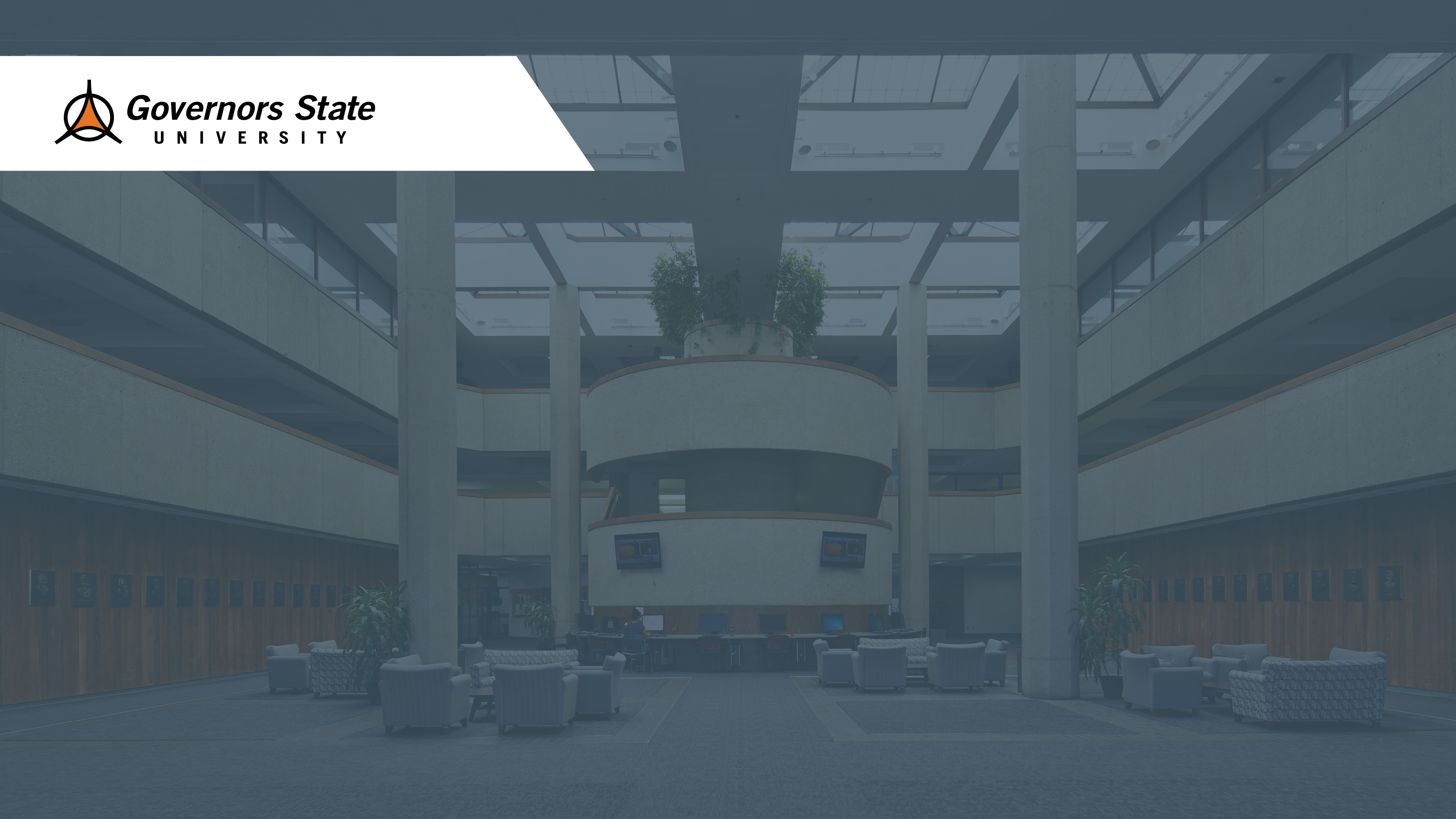 Titles
body
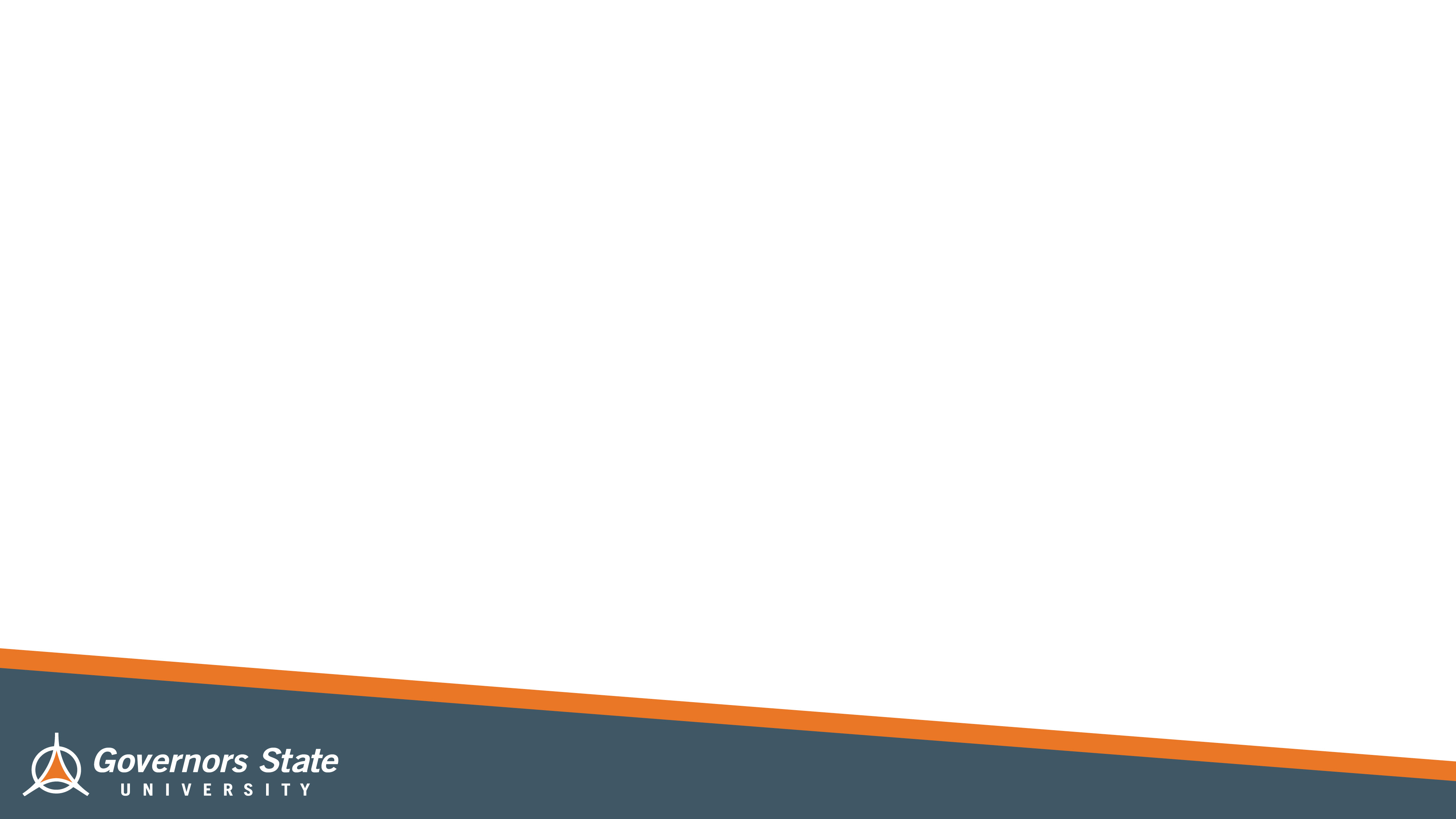 Titles
body
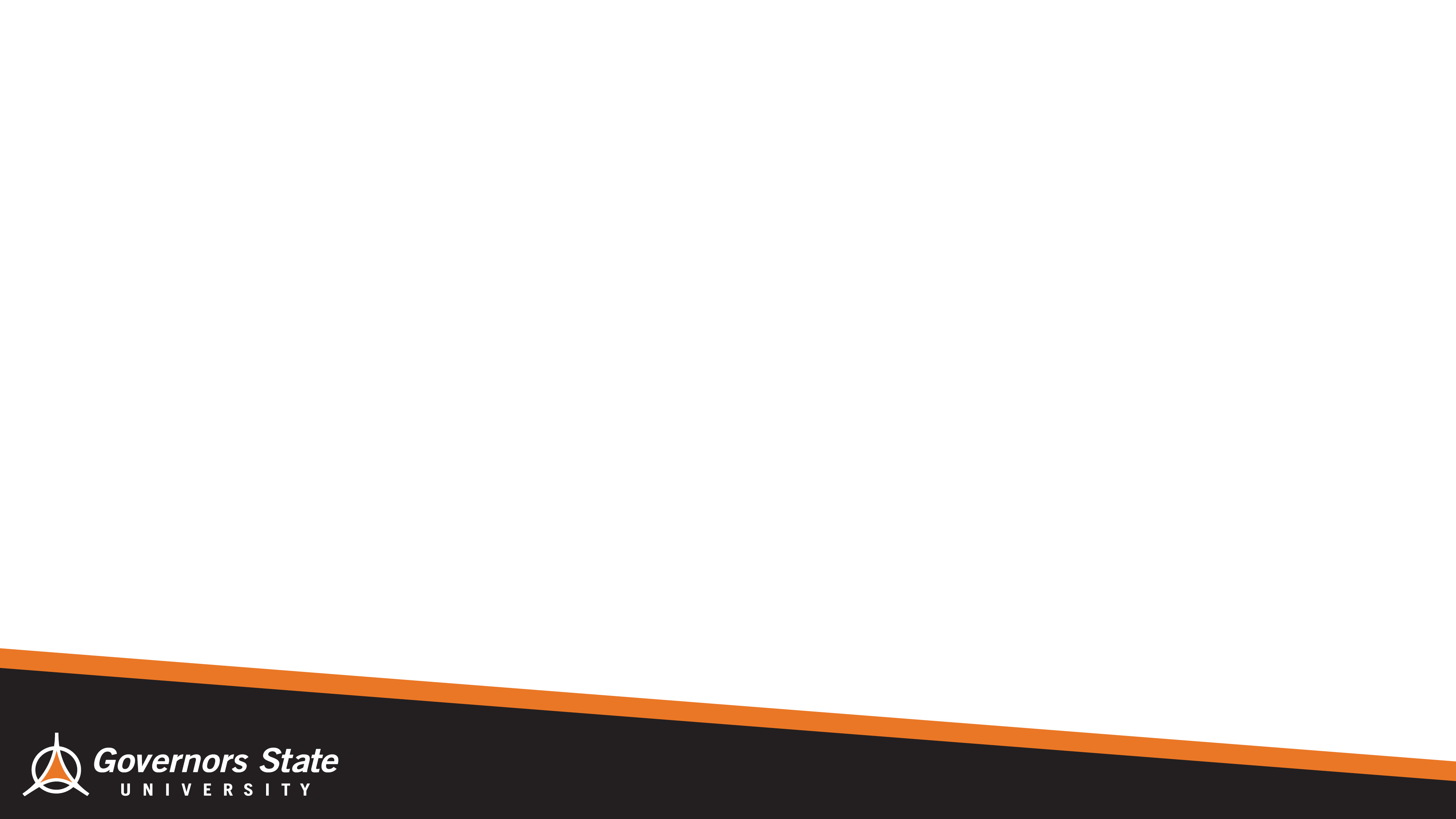 Titles
body
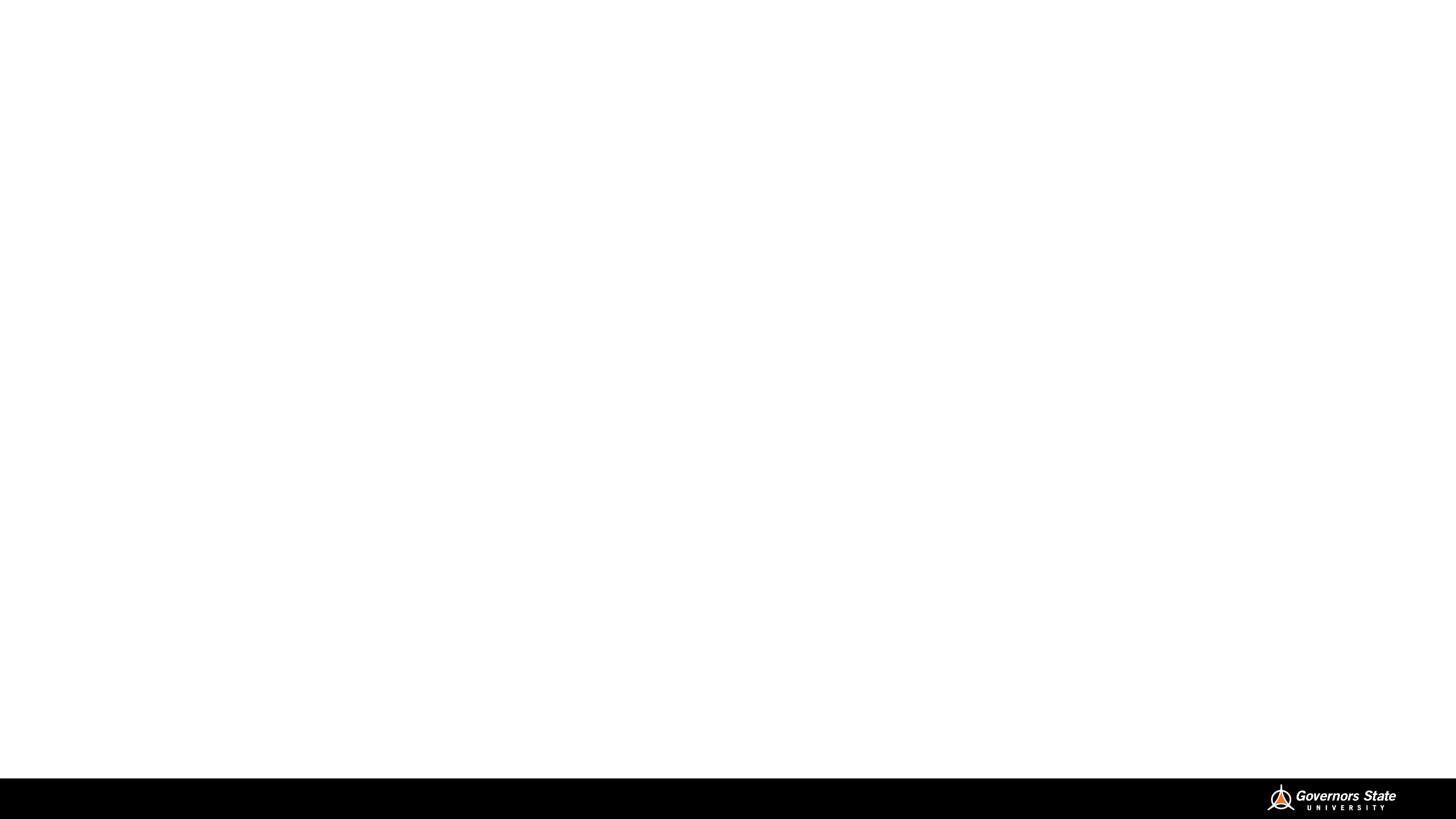 Titles
body
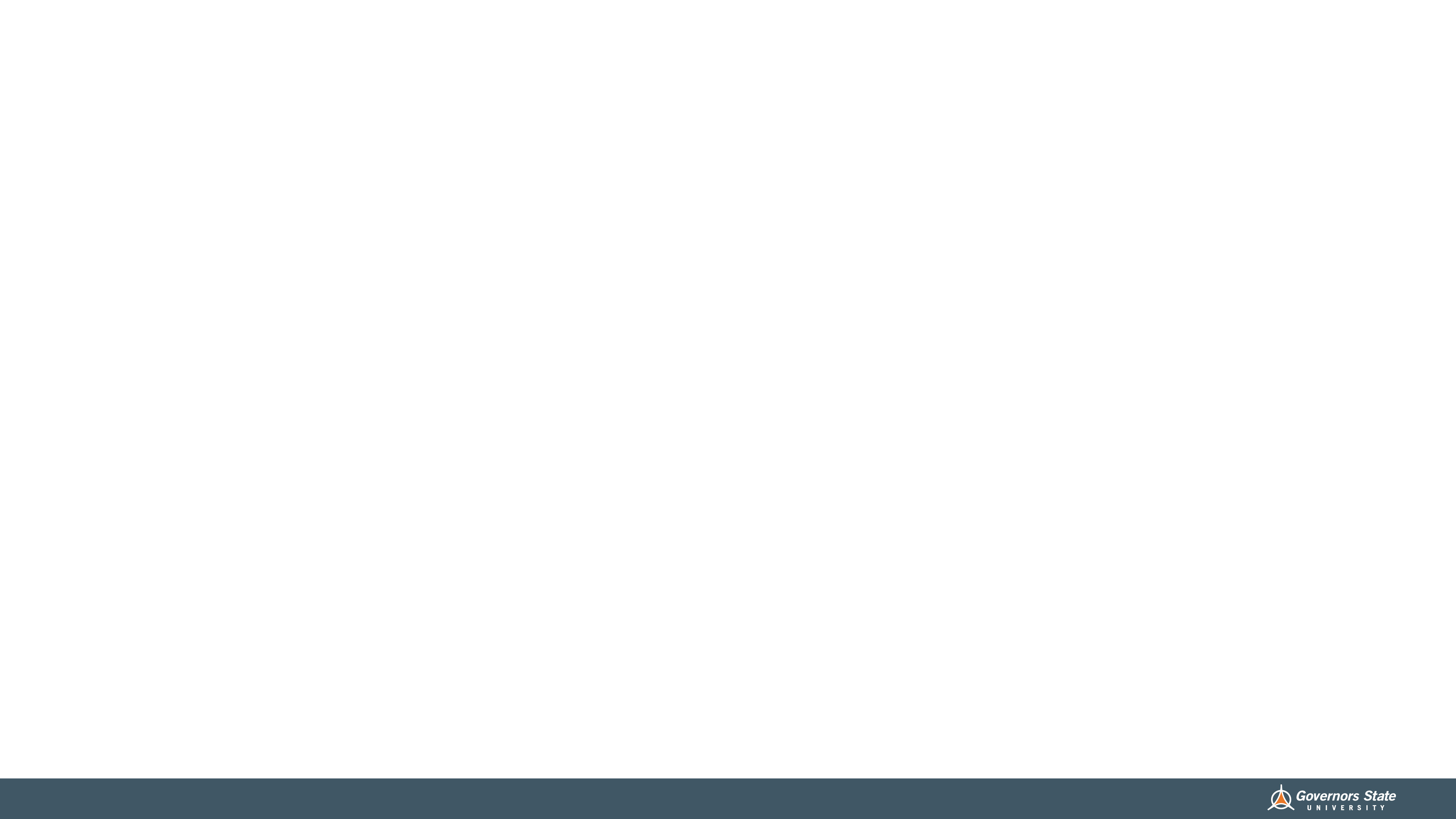 Titles
body
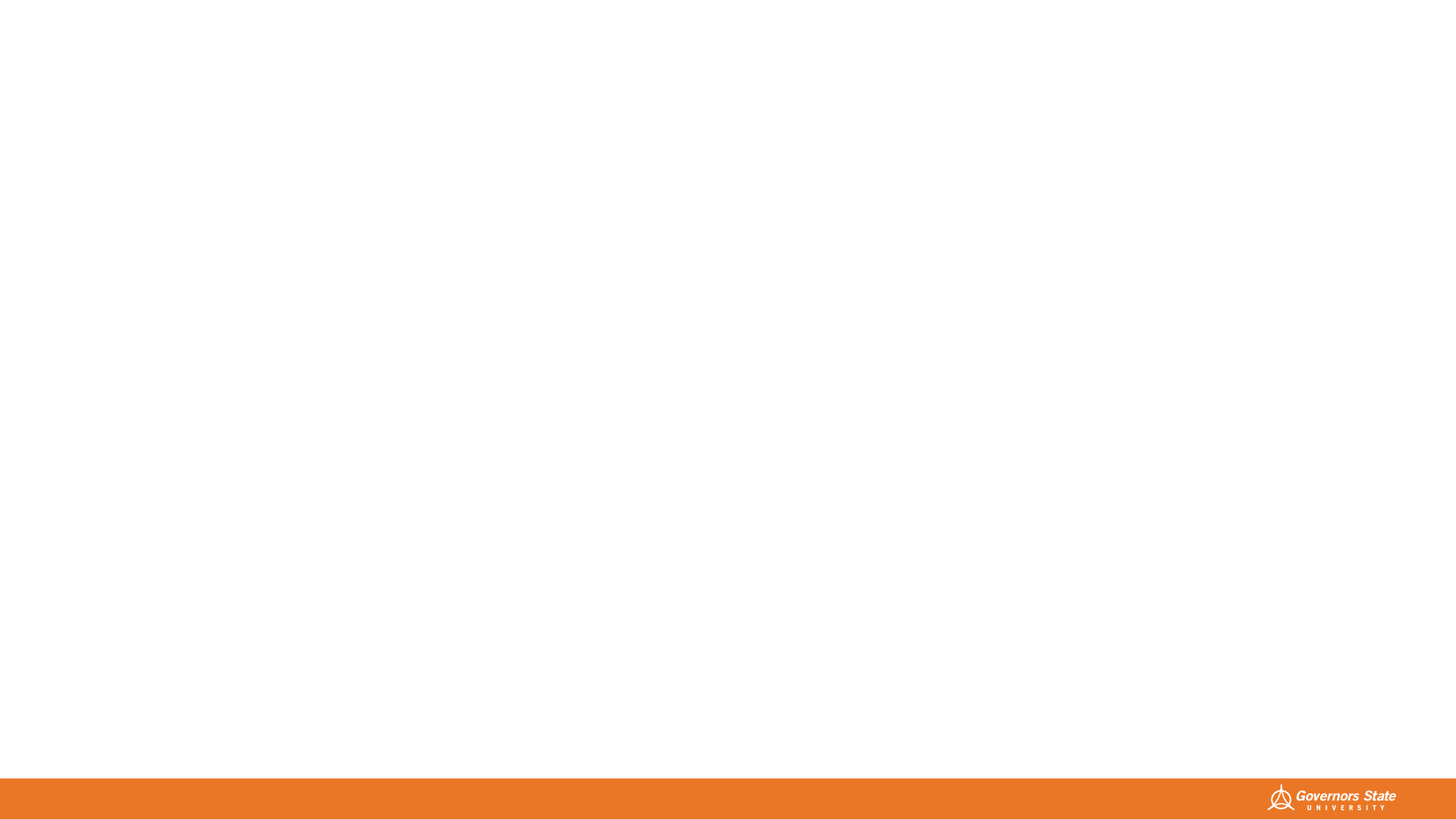 Titles
body
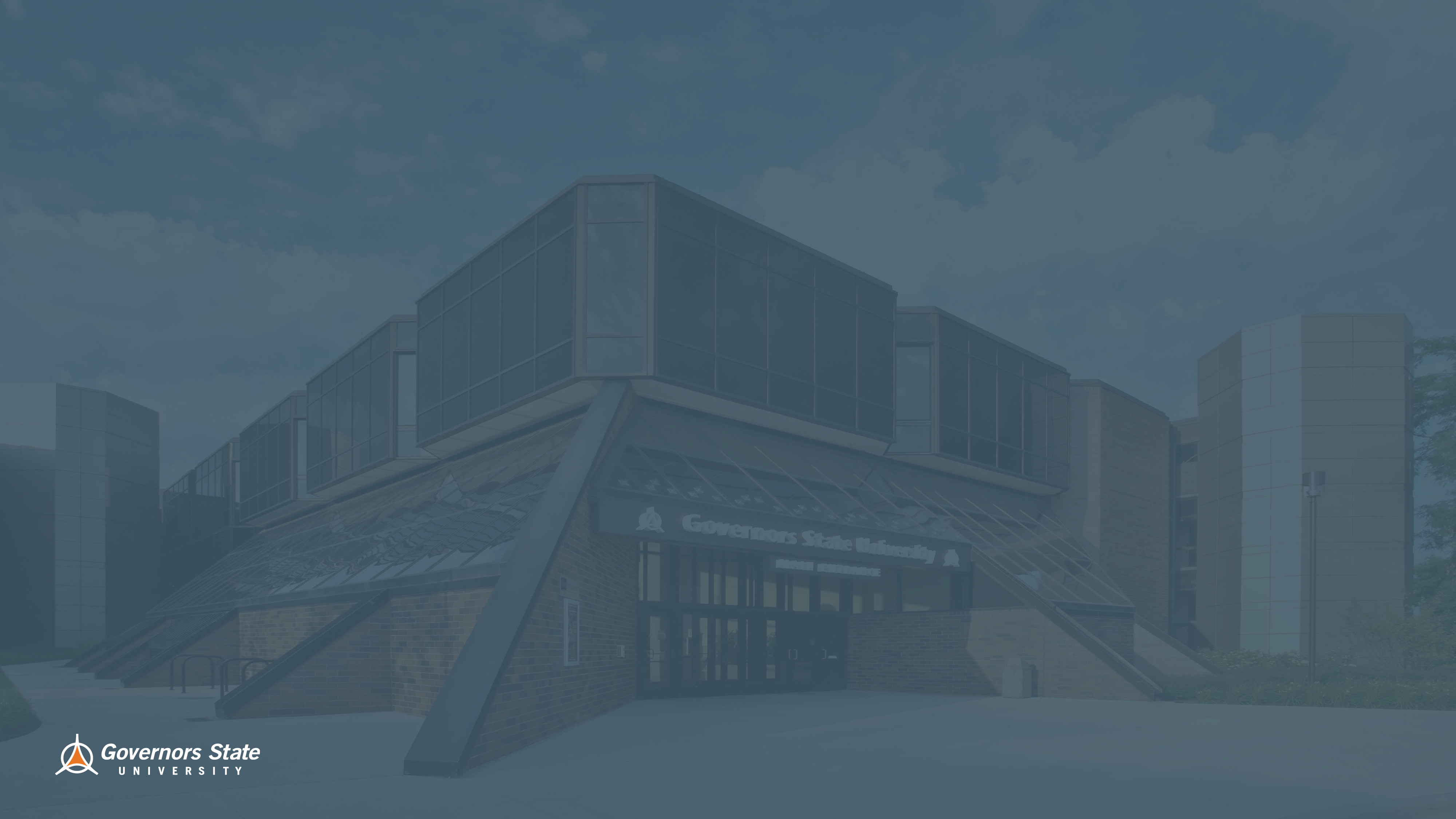 Titles
body
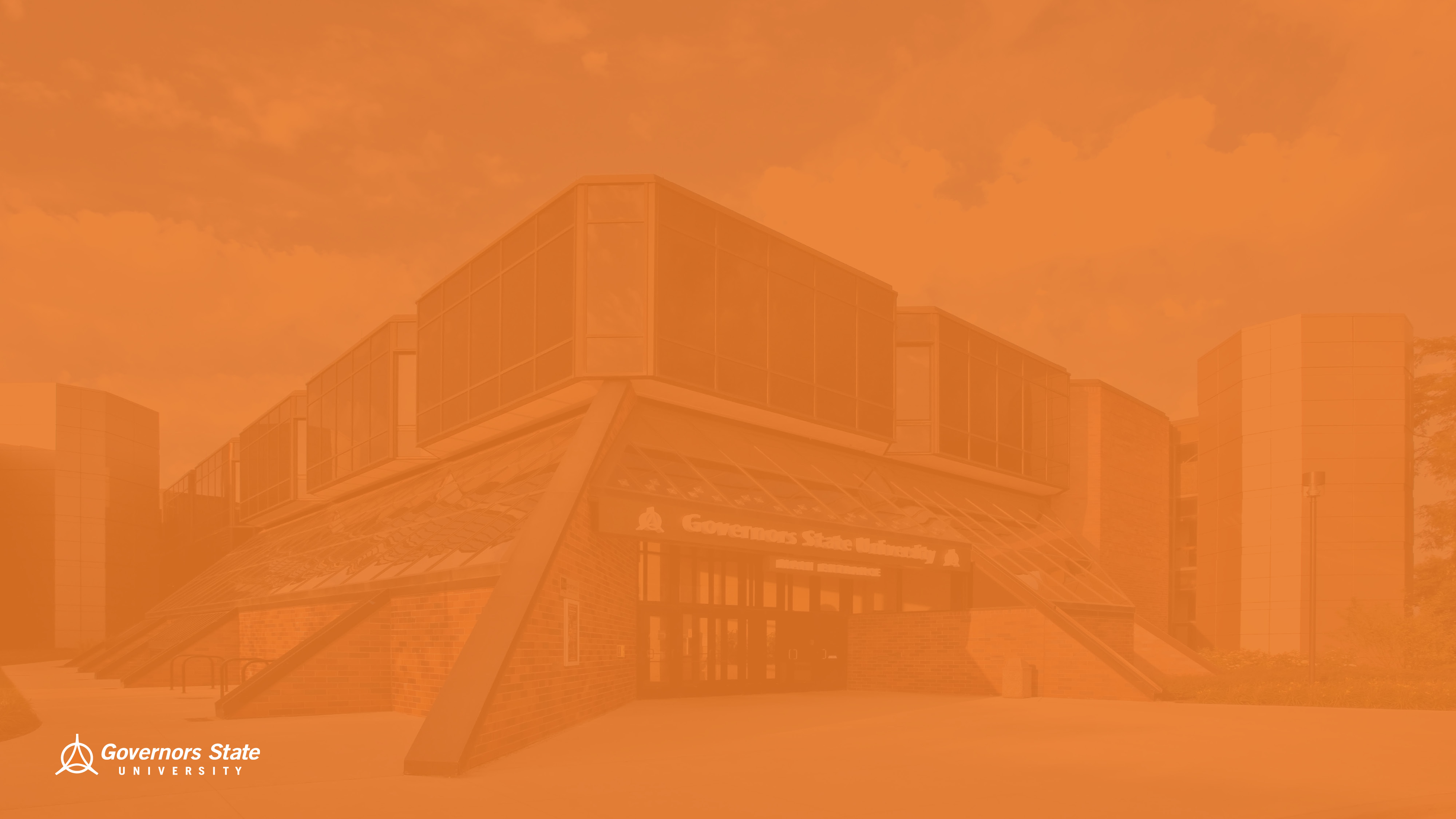 Titles
body
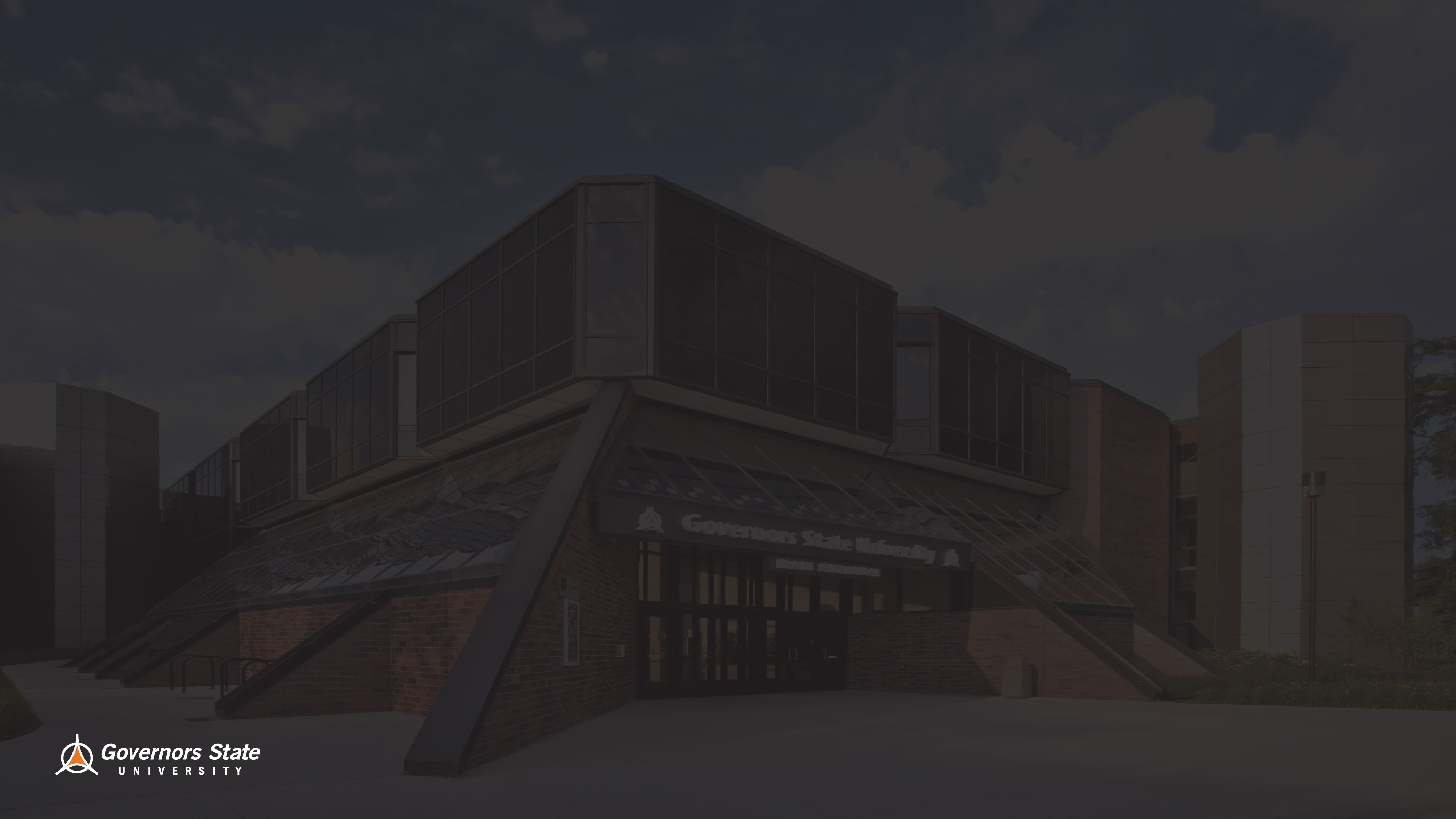 Titles
body
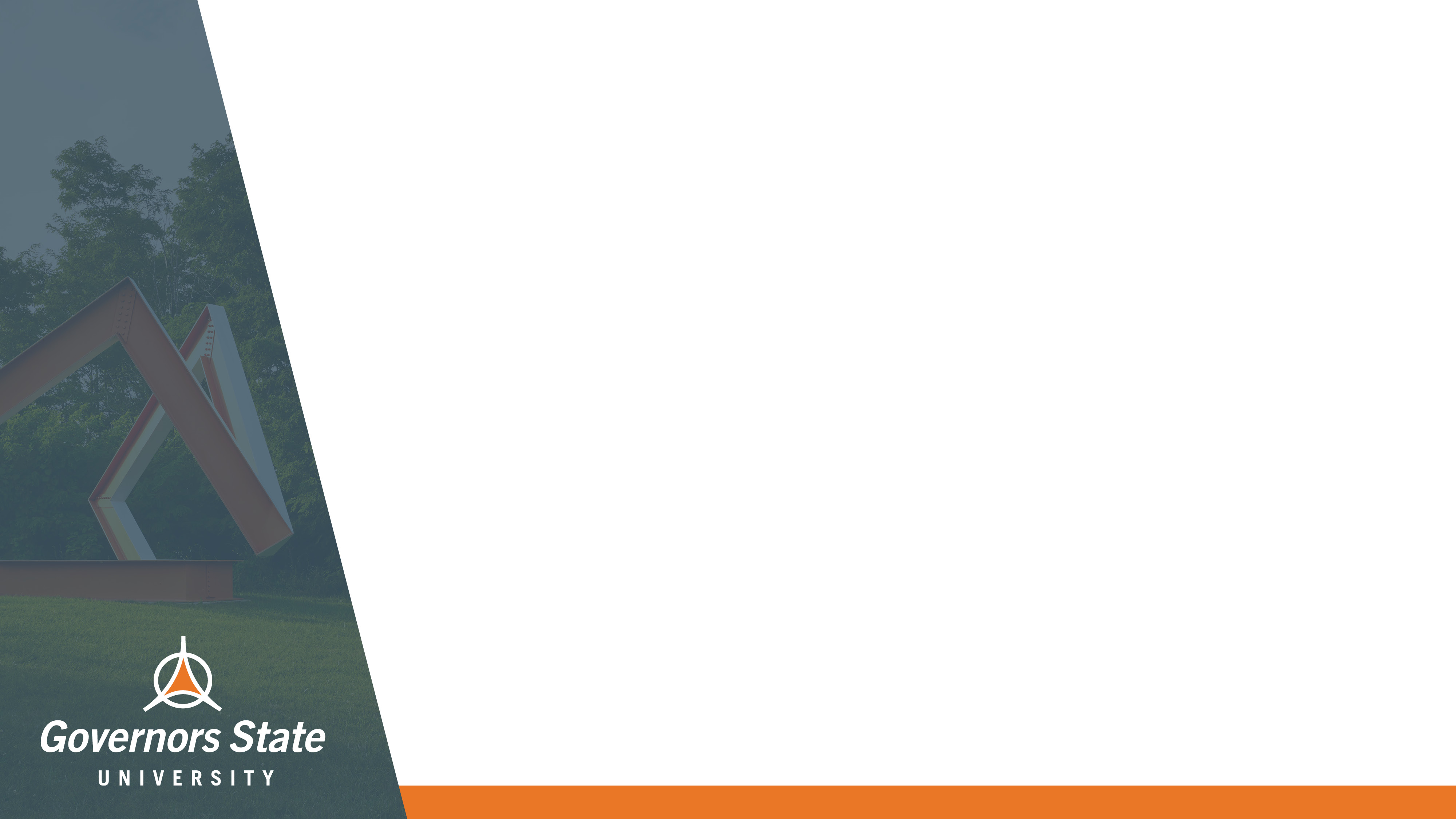 Titles
body
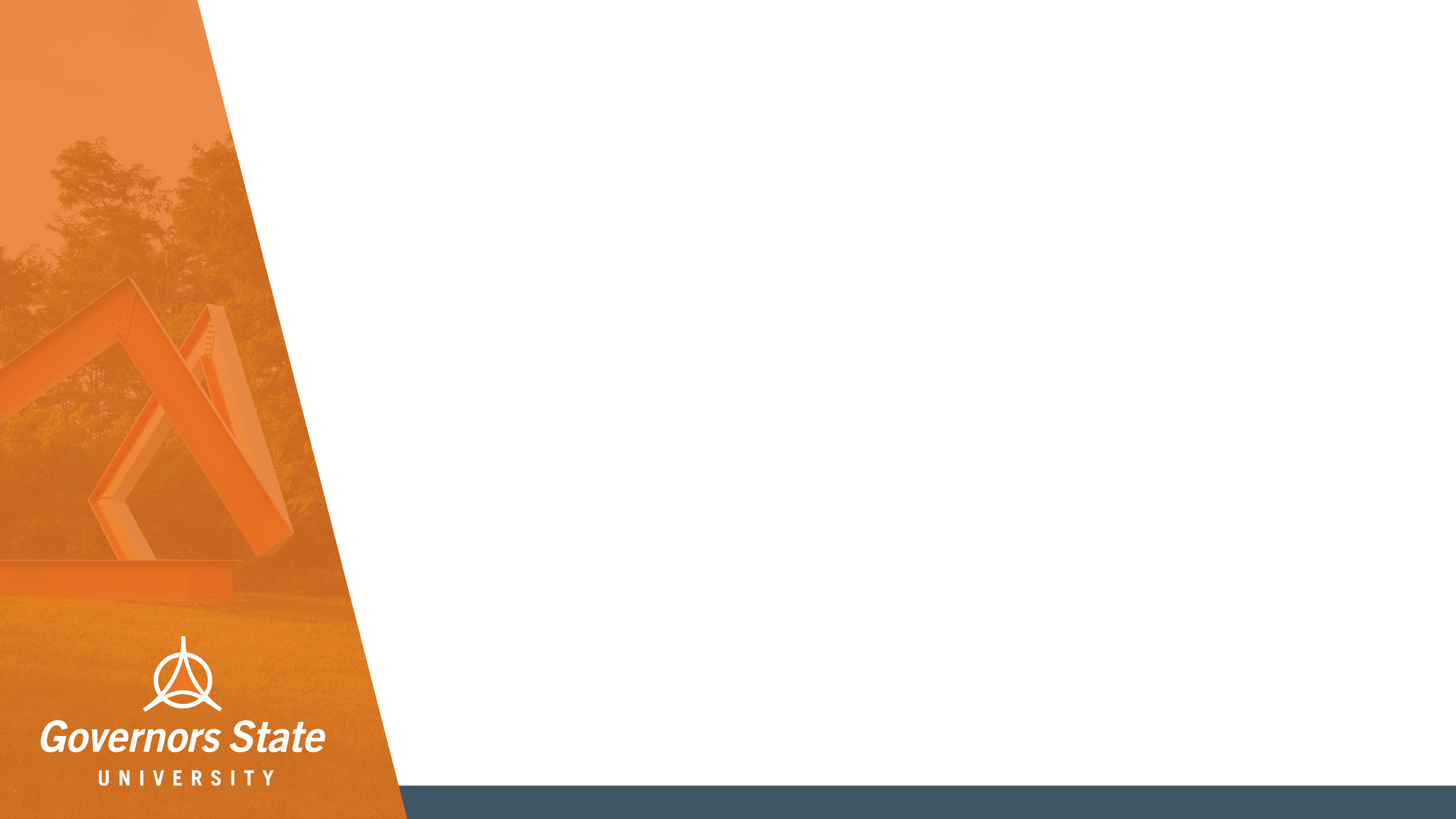 Titles
body
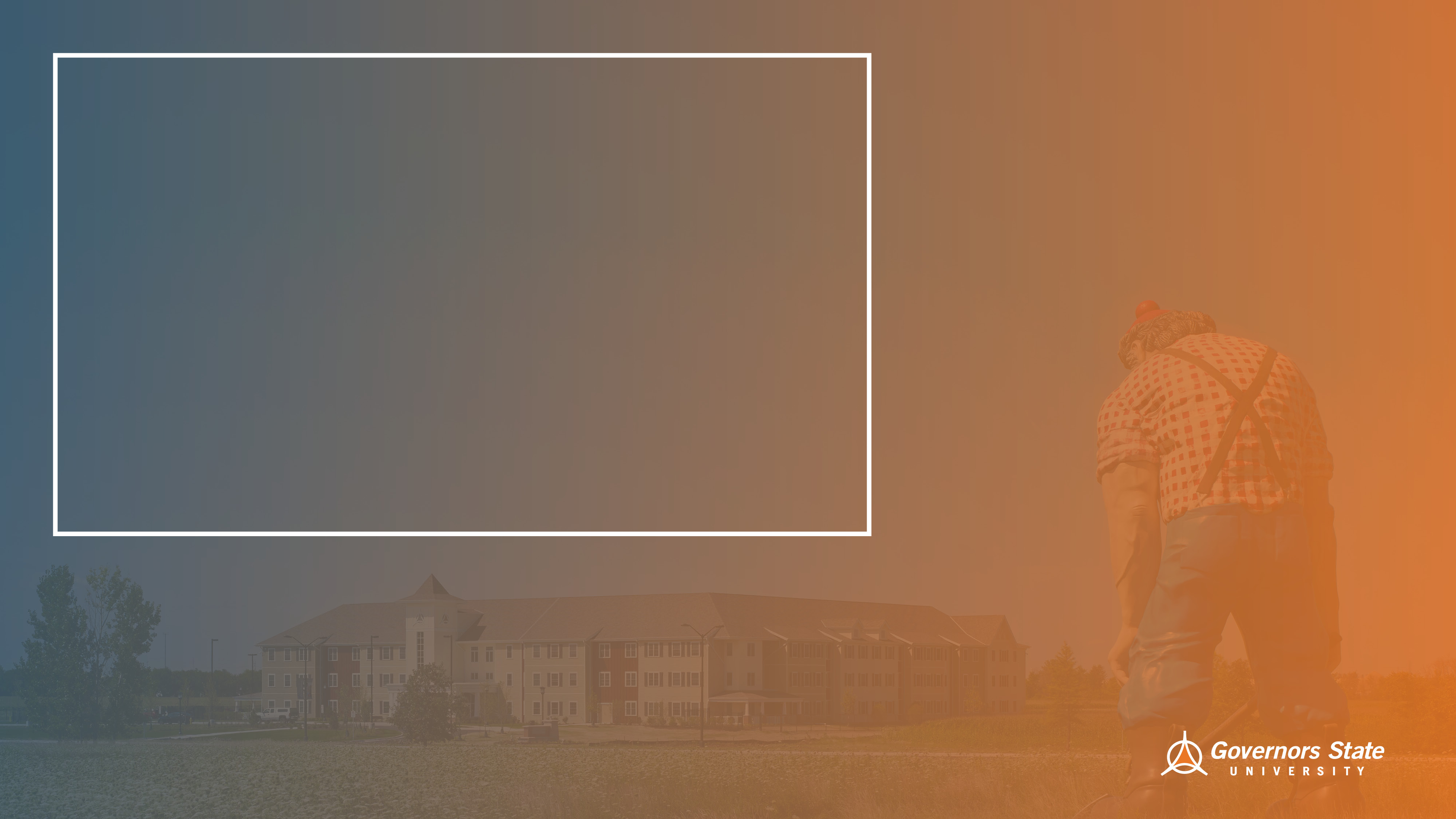 body
Titles
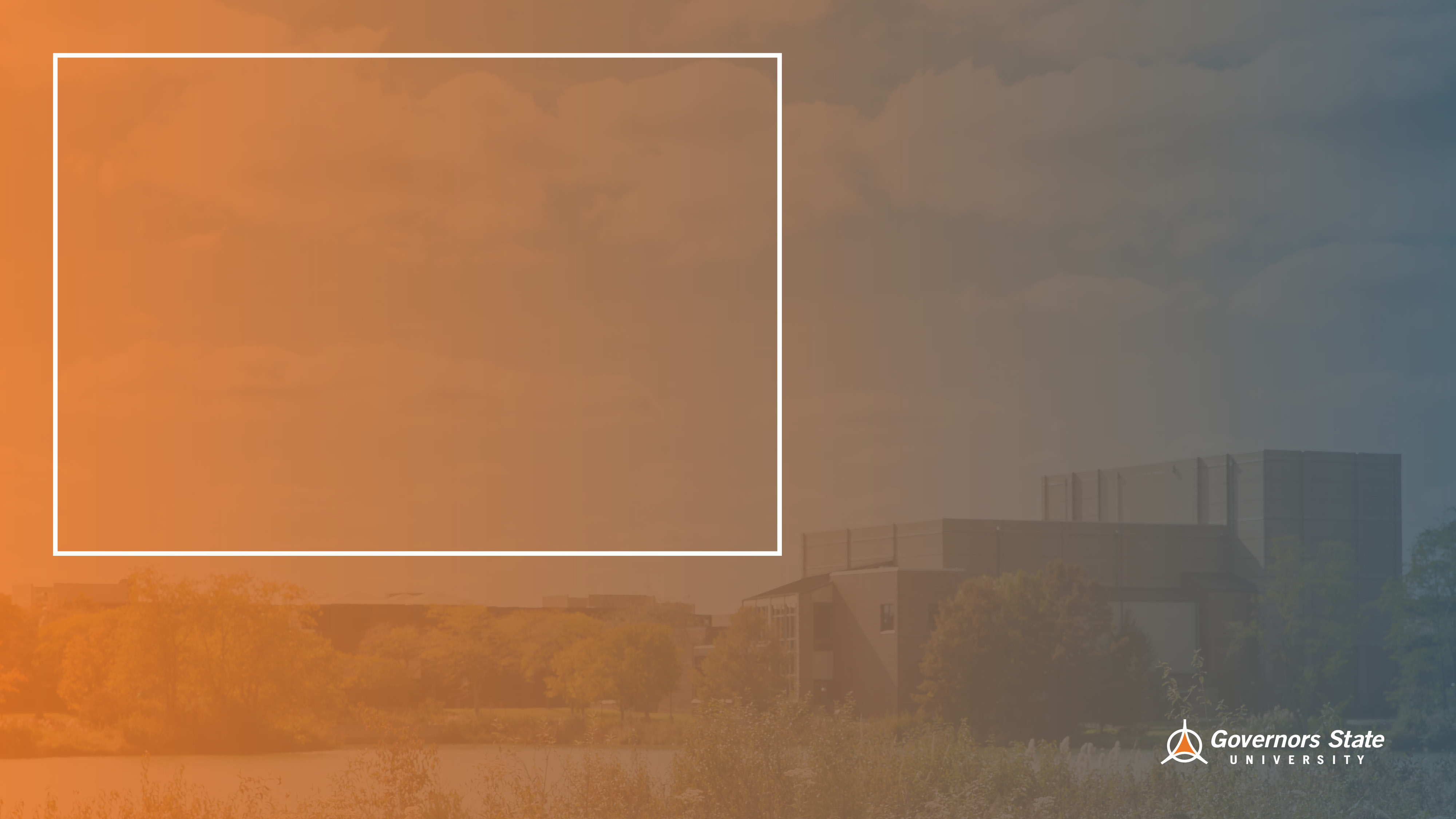 body
Titles
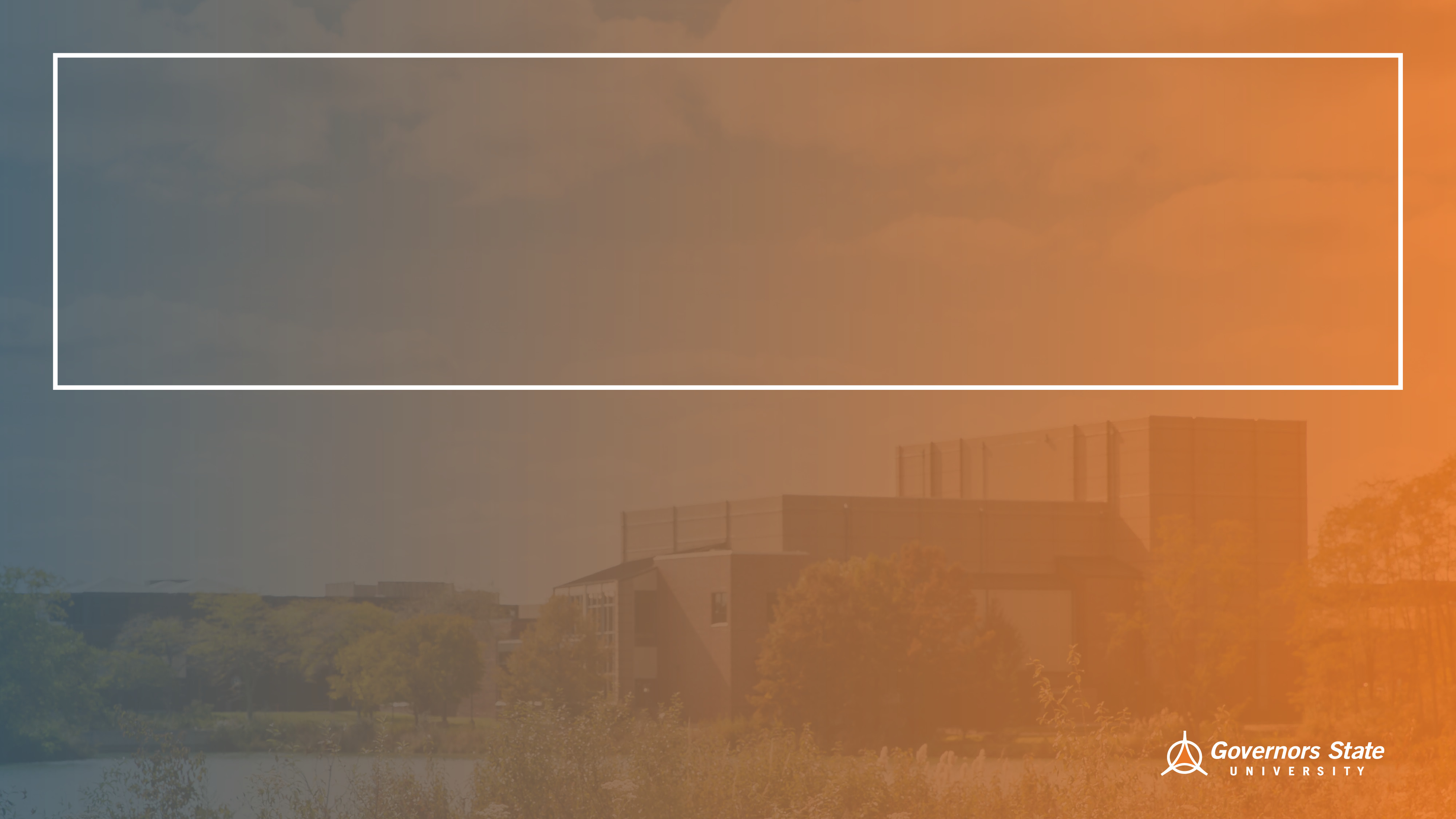 body
Titles
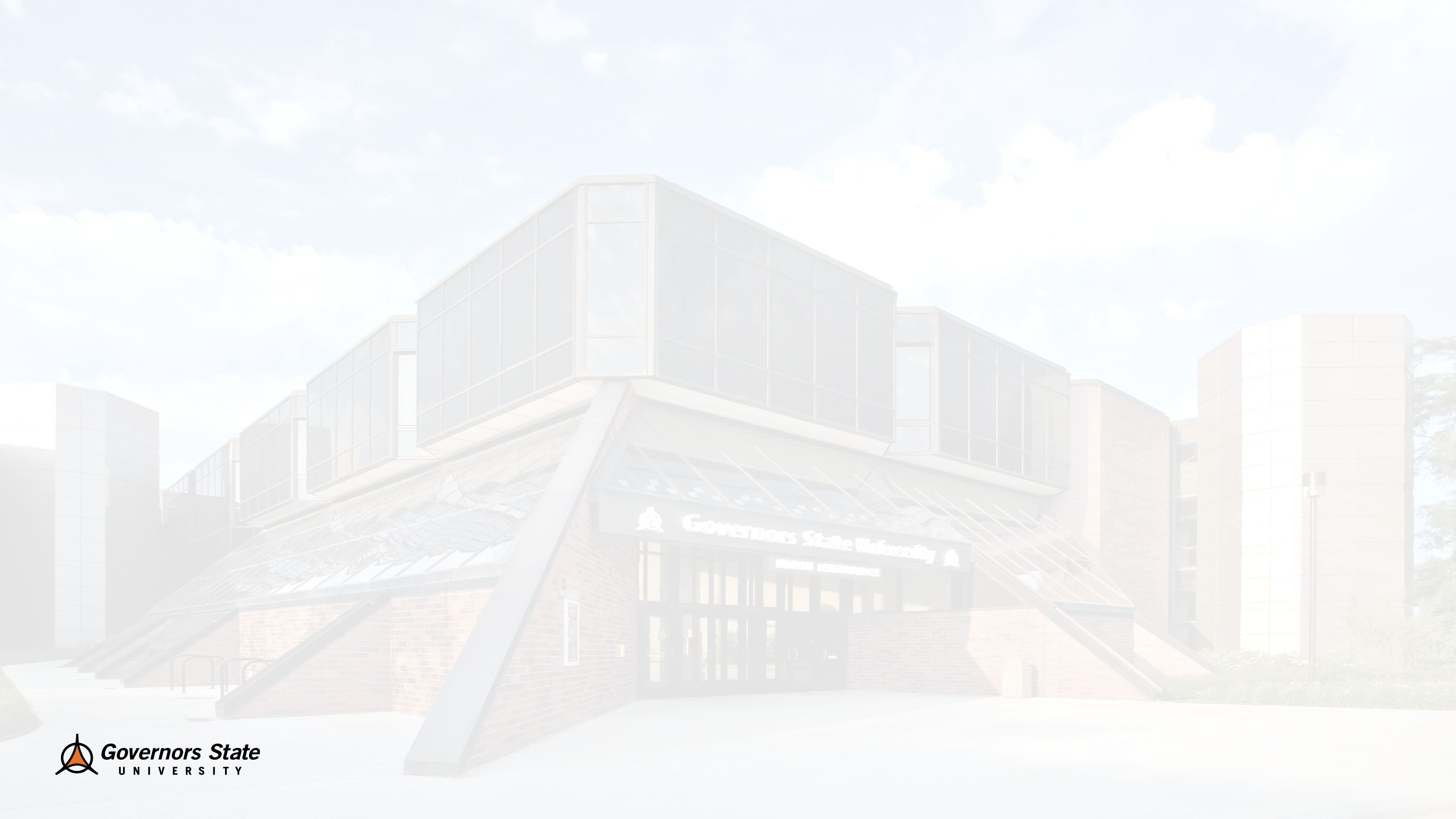 Titles
body
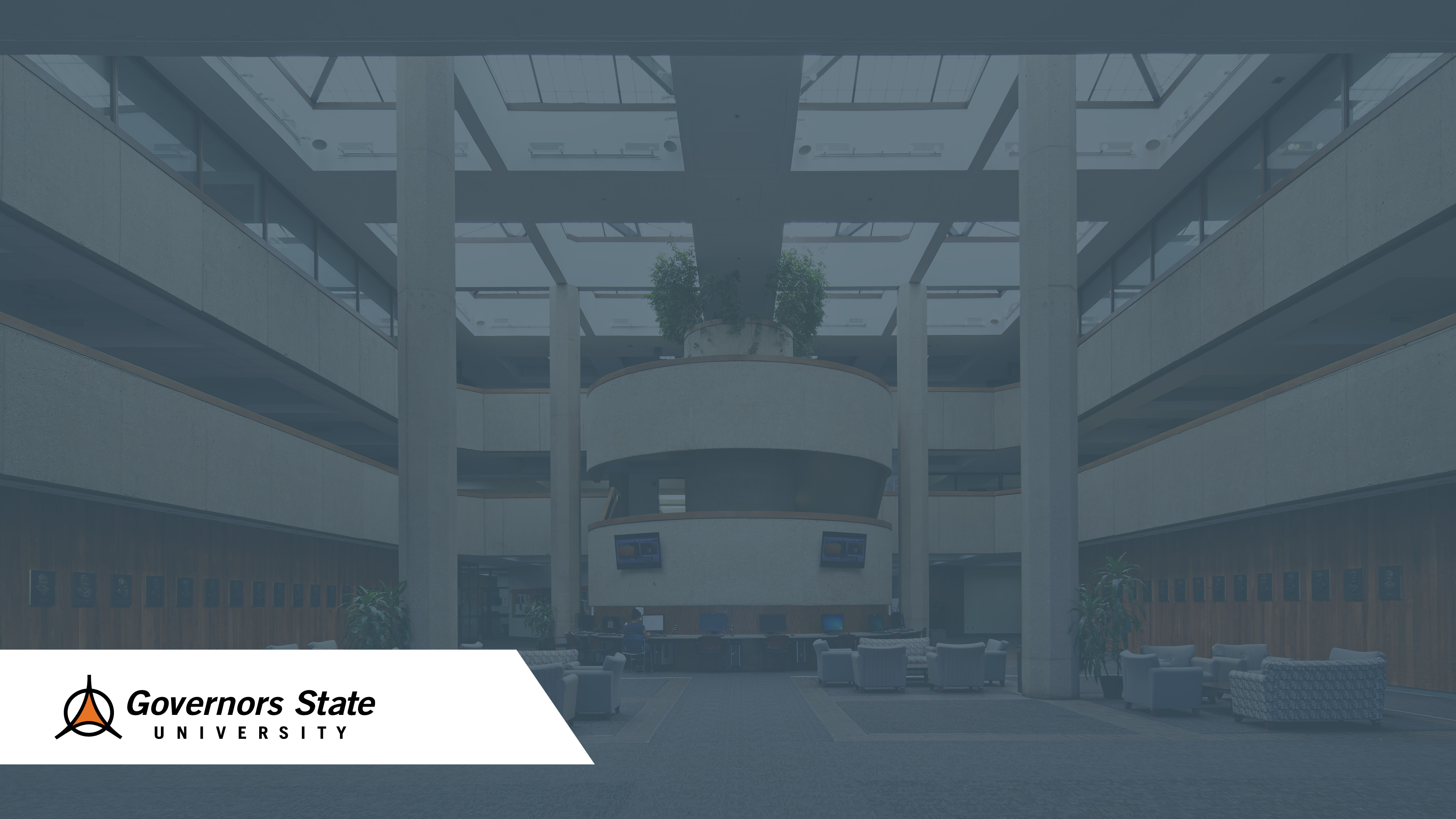 Titles
body
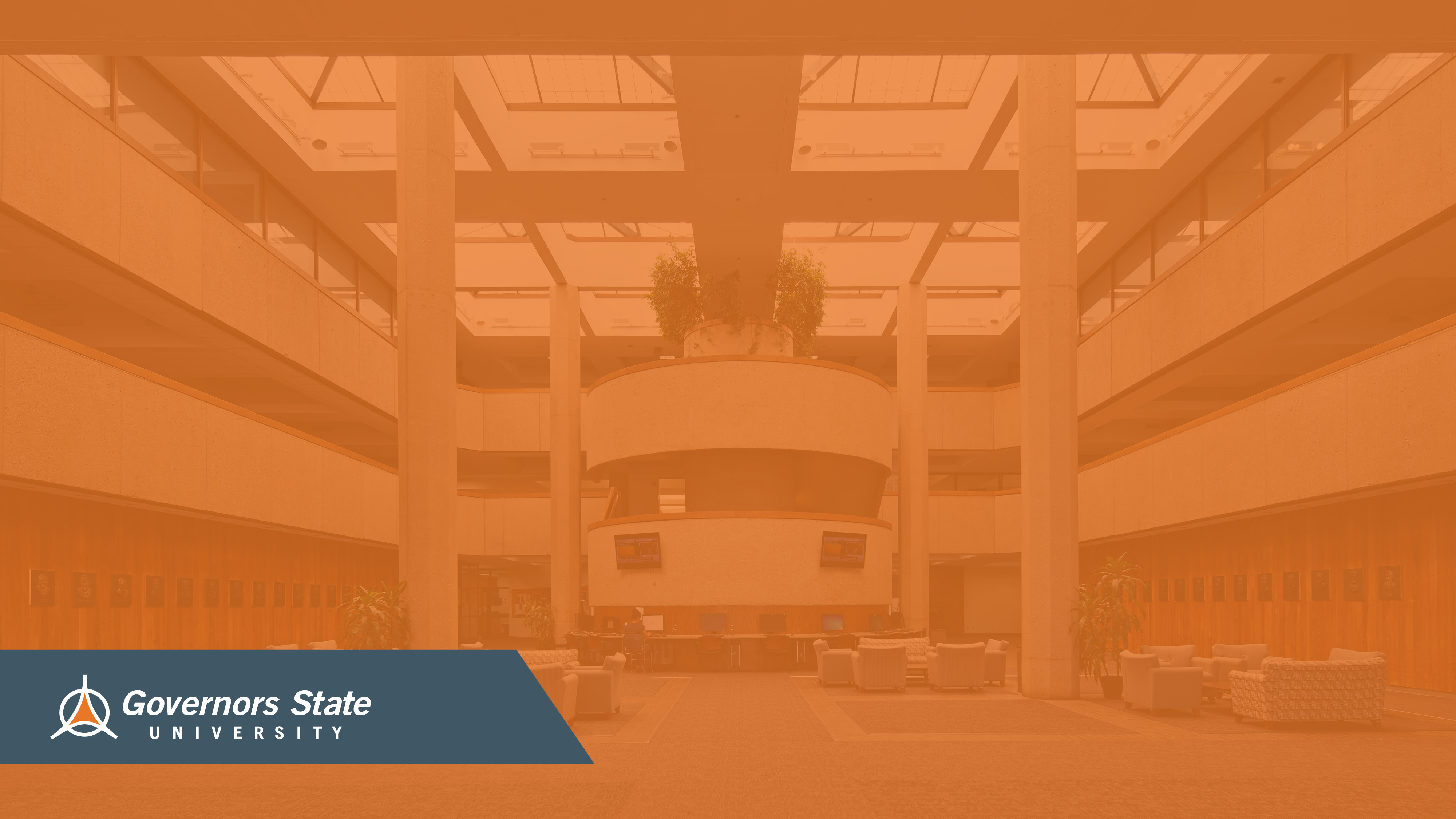 Titles
body
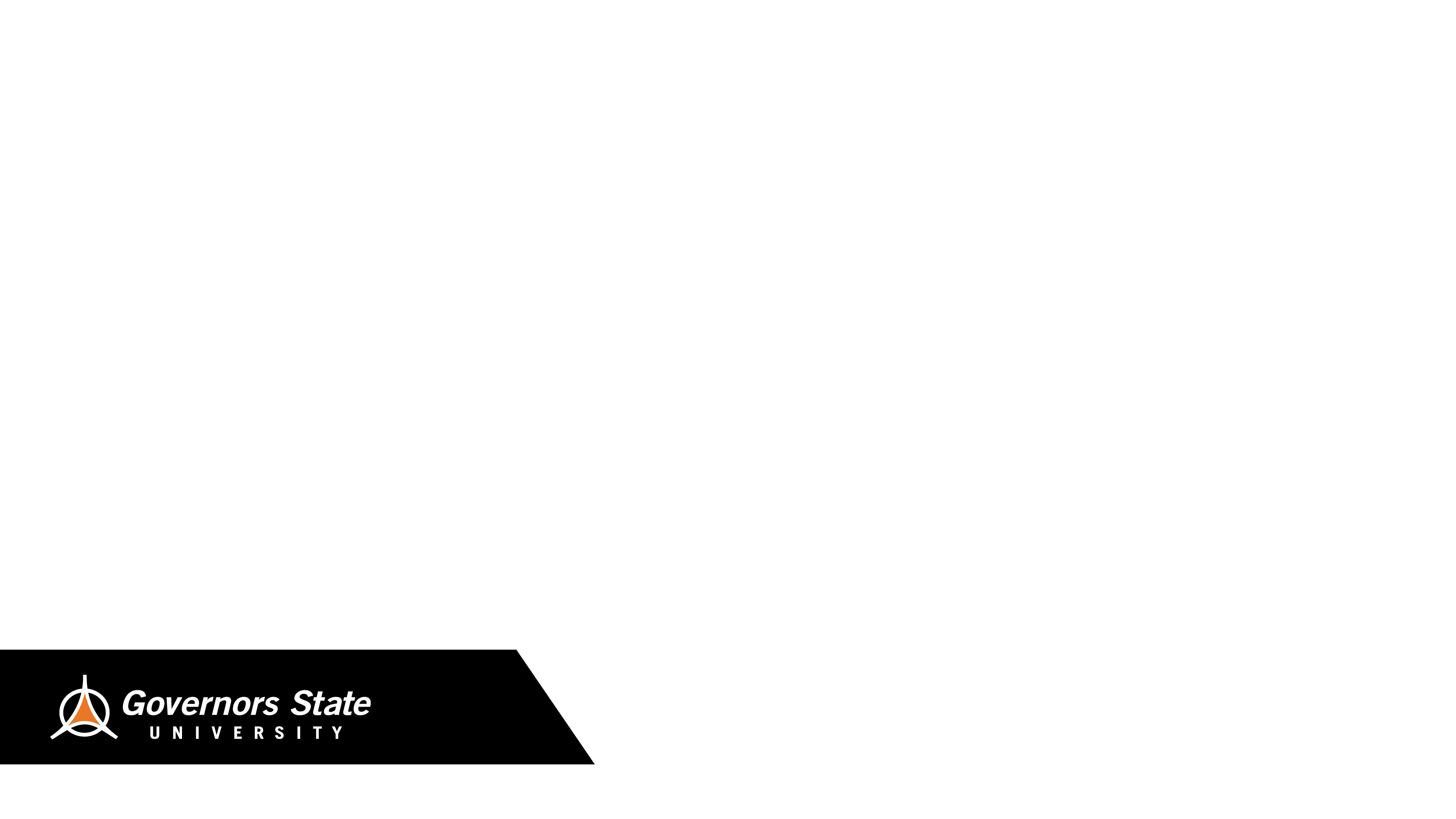 Titles
body